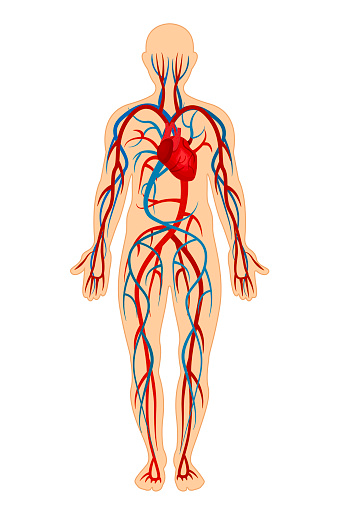 The Circulatory System
Outcome 21
What does it do?
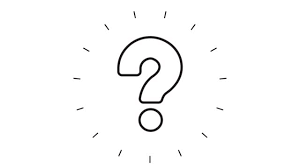 Function of the Circulatory System
Function: the circulatory system transports gases, nutrients, and waste around our body.

How does it do this?
Heart  muscle that pumps blood
Blood vessels  tubes that carry the blood (capillaries, veins, arteries)
Blood  liquid and specialized cells to carry the gases, nutrients and waste
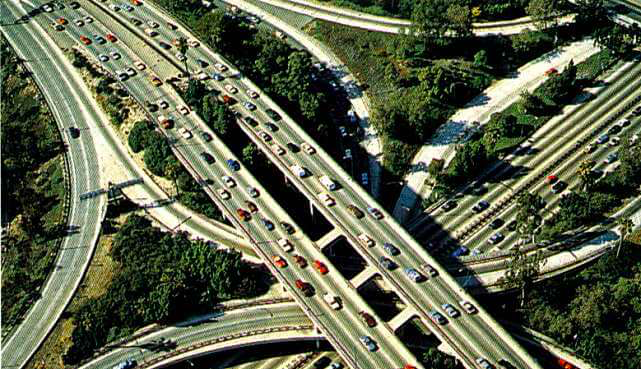 Blood Vessels - Arteries
Arteries – carry blood away from the heart
Strong, thick tubes with smooth and connective muscles to keep blood moving
Do not have valves

Extension: why do arteries need to be thick and strong?
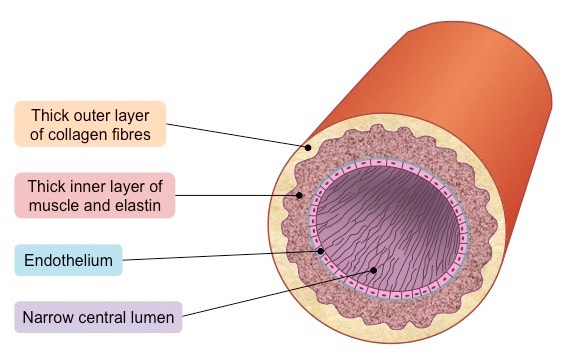 Blood Vessels - Veins
Veins – tubes with valves that bring blood toward the heart
Walls of veins (like arteries) contain connective and smooth muscles push blood through veins
Have valves  one-way only

Extension: why do veins have valves but arteries do not?
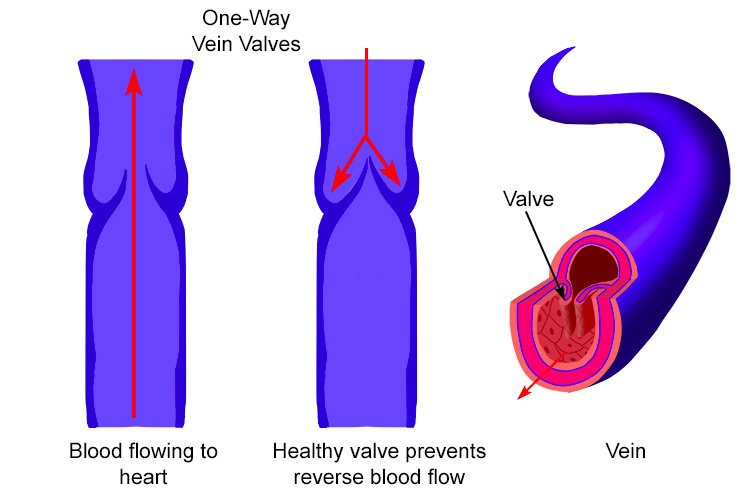 4 Valves in the Heart
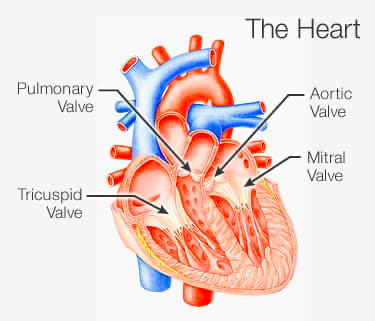 Pulmonary Valve  prevents backflow of blood from the pulmonary artery to right ventricle
Tricuspid Valve  prevents backflow of blood from right atrium to right ventricle
Aortic Valve  prevents backflow of blood from left ventricle to aorta
Mitral Valve  prevents backflow of blood from left atrium to left ventricle
Valves of the Heart
valves act to keep blood moving in the correct direction
prevent the back flow of blood
"lub dub”
lub - sound of mitral and tricuspid valves closing
dub - sound of the aortic and pulmonary valved closing

Extension: what would happen if there were no valves in the heart?
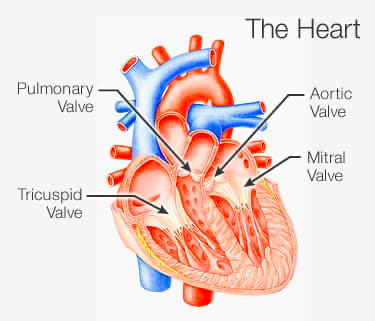 Blood Vessels - Capillaries
Capillaries – deliver oxygen and nutrients to the cells
Small, thin-walled tubes
Absorb waste (urea) and carbon dioxide
Transport wastes away from the cells

Extension: why do capillary walls need to be small and thin?
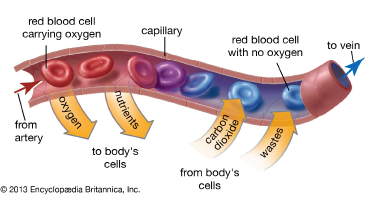 Arteries  Capillaries  Veins
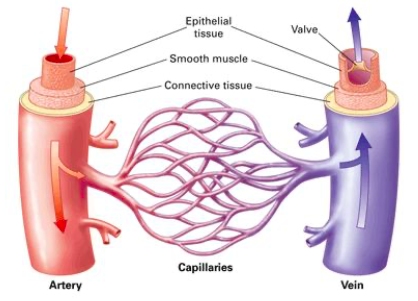 The Heart
Approximately the size of a clenched fist
Beats an average of 72 times per minute
Protected by a sac of tissue called the pericardium
Two layers of epithelial and connective tissue that are on either side of a layer of muscle called the myocardium
Septum separates right and left side of the heart

Pulmonary circulation – circulates blood from the heart to the lungs
Systemic circulation - oxygen rich blood pumped from the heart to the body
Heartbeat
Contractions begin in a small group of cardiac muscle fibres called the sinoatrial node (SA node)
	SA Node = pacemaker of the heart
Impulse spreads from SA node to the atria 
Impulse picked up by atrioventricular node (AV Node) 
Impulse is carried to a network of fibres in the ventricles  bundle of His
Rate of heartbeat (heart rate) depends on the body's need for oxygen
Need more oxygen  heart beats faster
Do not need more oxygen (homeostasis)  heart beats slower
Extension: do both the atrium and ventricles contract at once? Why or why not?
Extension: what effect would exercise have on your heart rate?
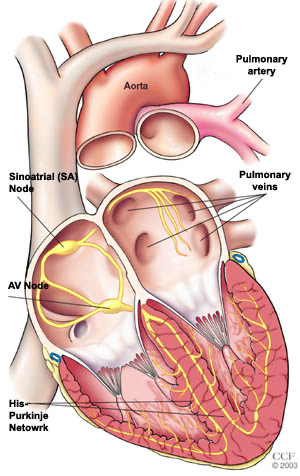 OP for Today
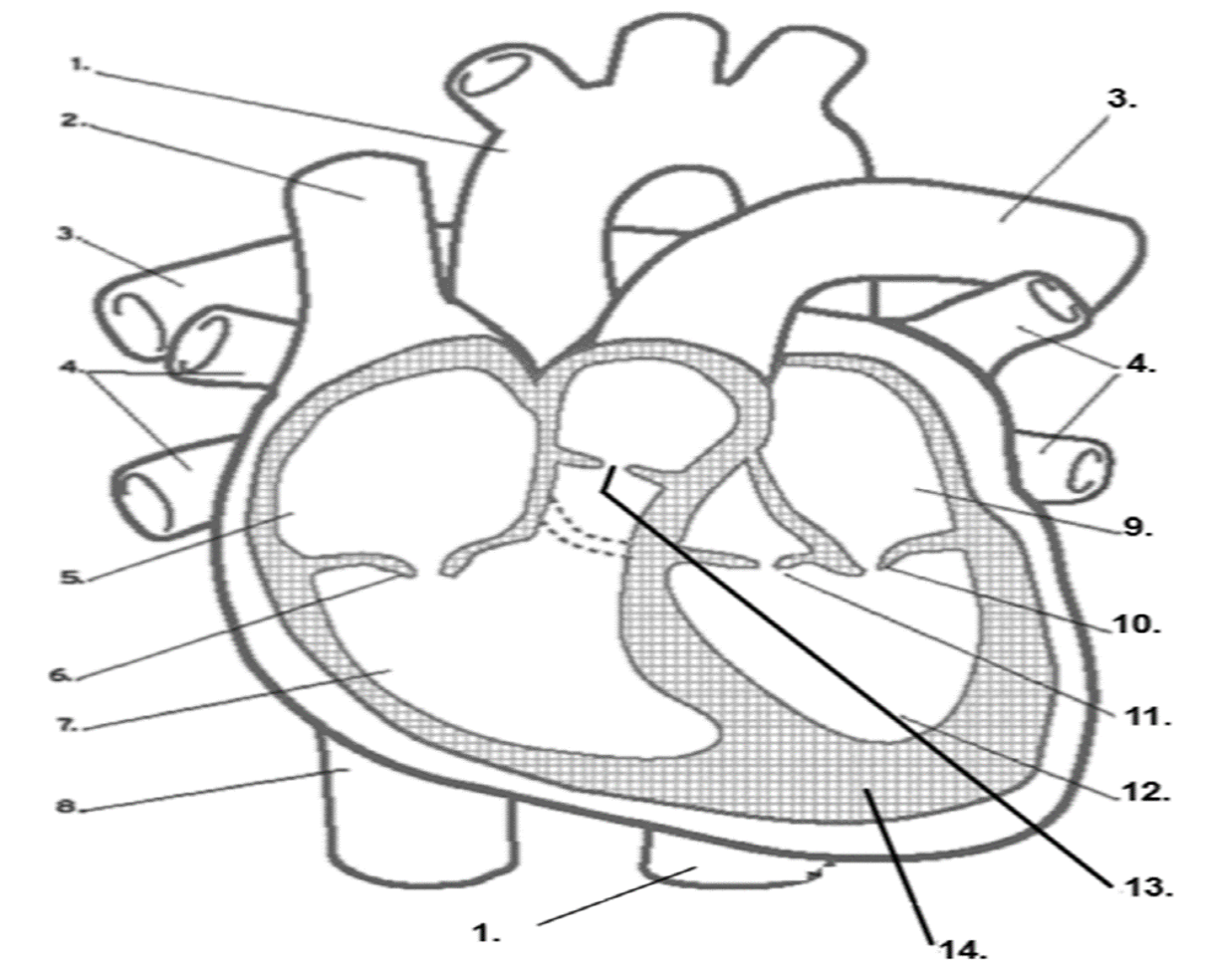 Complete the Parts of the Heart OP using your lesson notes and textbook pages 942-947 
	 we will review this tomorrow
Watch the video (link on Weebly) on heartbeat and contraction.